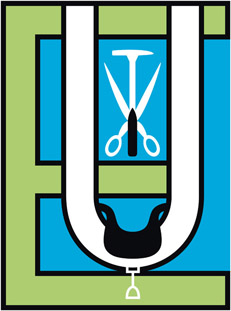 Wir danken allen Sponsoren
ganz herzlich
für Ihre Unterstützung

zum 
Europäischen Berufswettbewerb

Domotex 2010
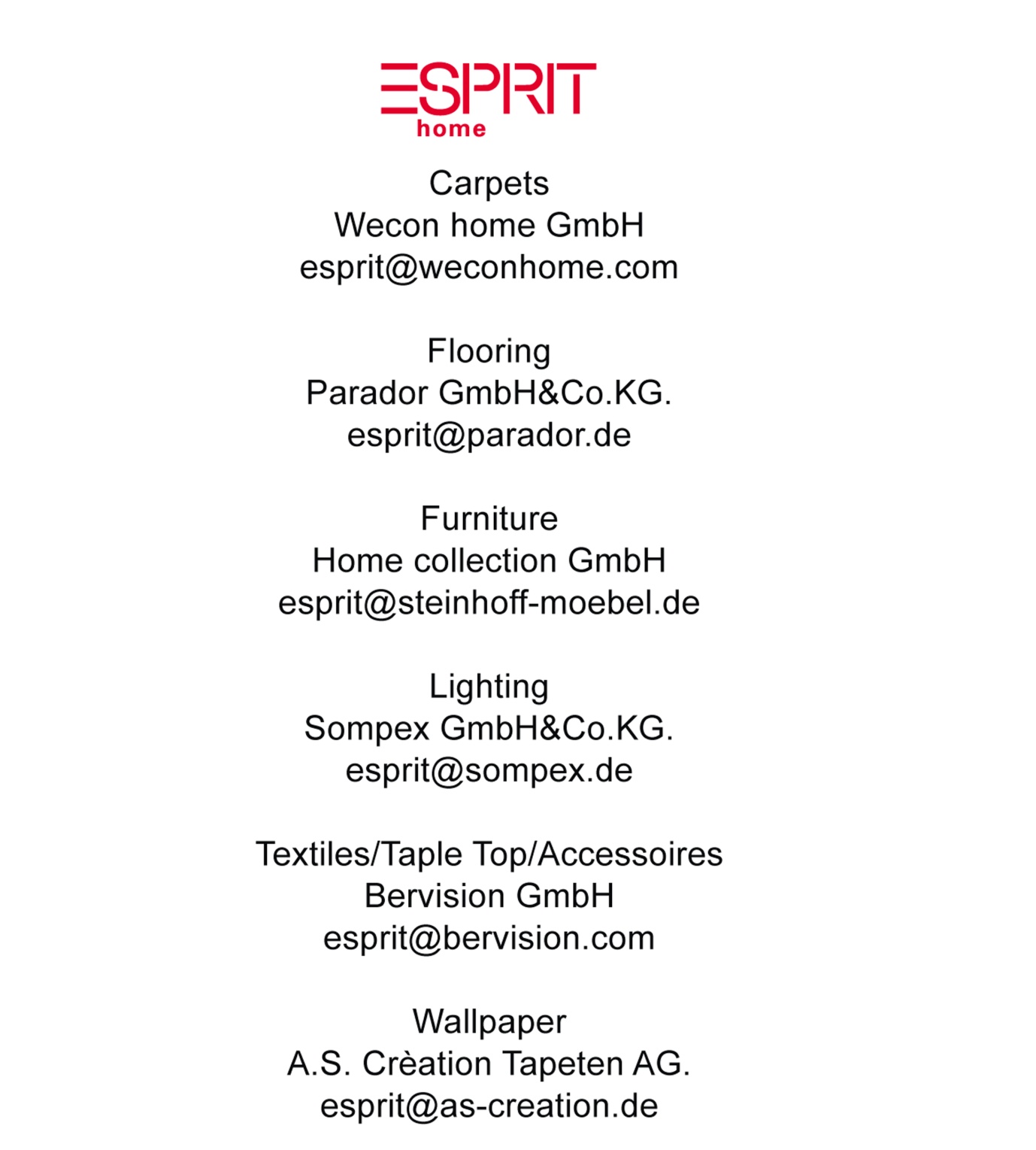 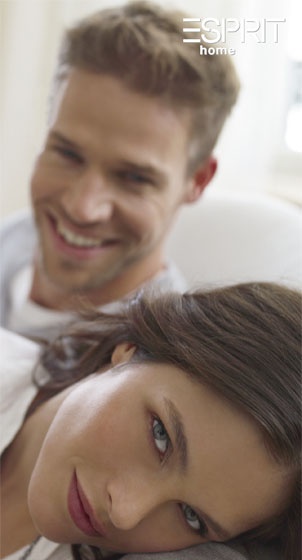 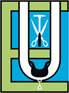 EuroInterior dankt allen Sponsoren für Ihre Unterstützung!
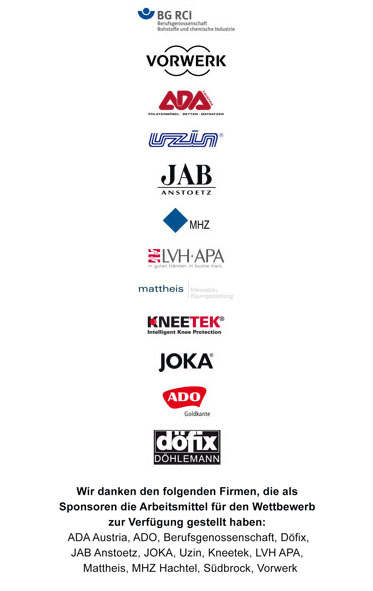 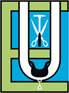 EuroInterior dankt allen Sponsoren für Ihre Unterstützung!
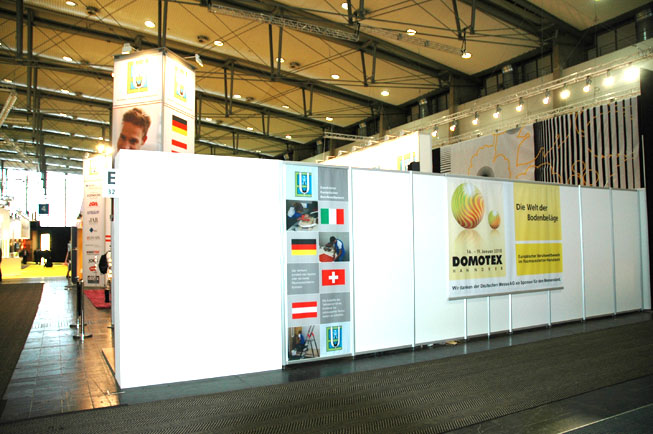 Wir danken der Deutschen Messe AG Hannover
als Sponsor für den Messeplatz und den Messestand
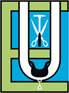 EuroInterior dankt allen Sponsoren für Ihre Unterstützung!
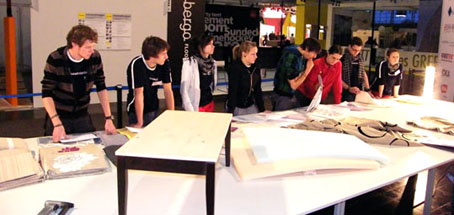 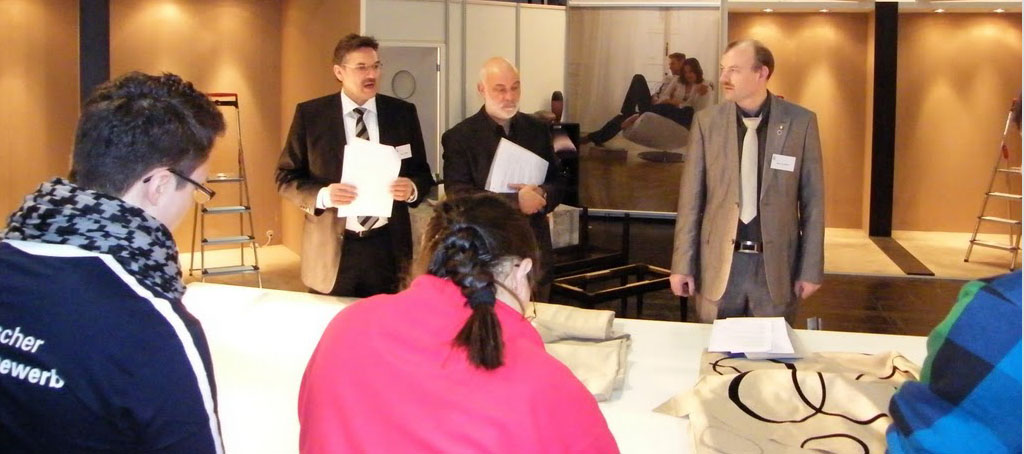 Die Teilnehmer kommen aus vier Ländern
Hier bekommen sie gerade ihre Aufgaben von den Prüfern erklärt
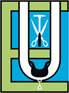 EuroInterior dankt allen Sponsoren für Ihre Unterstützung!
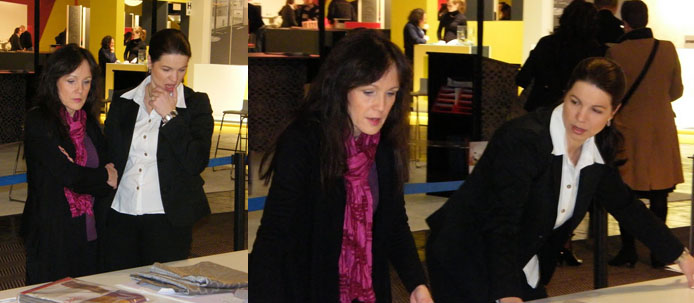 Die Aufteilung der Kojen 
für die Teilnehmer wird festgelegt
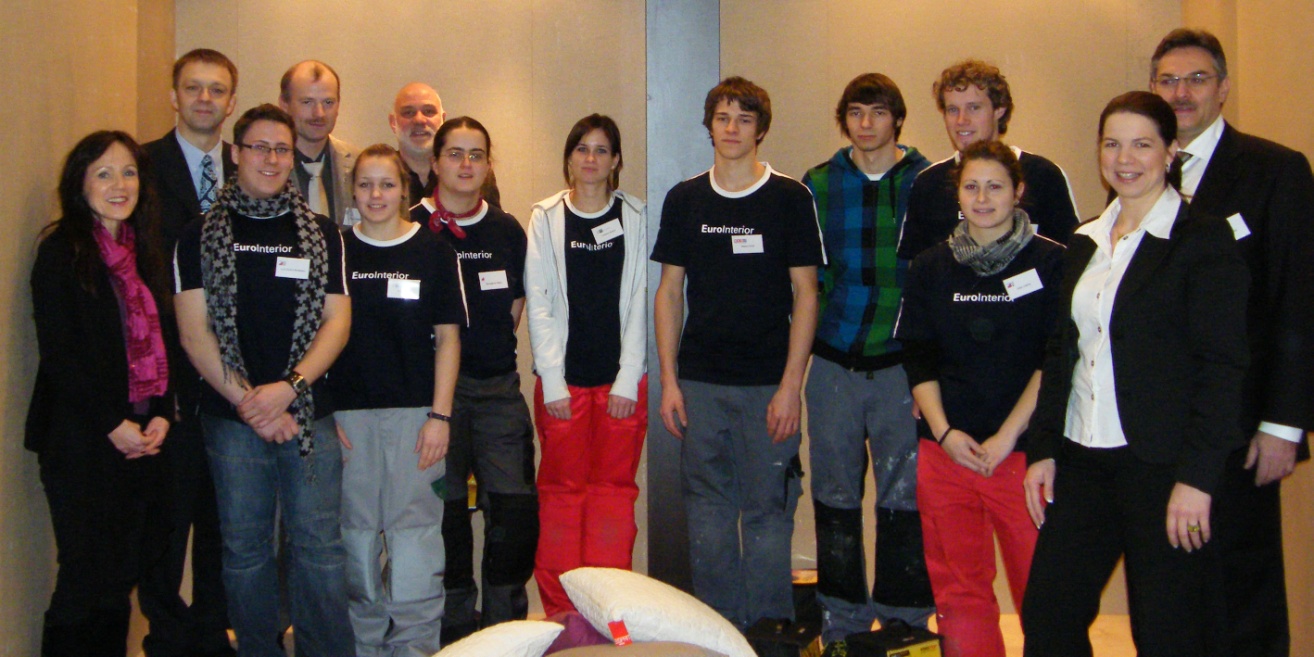 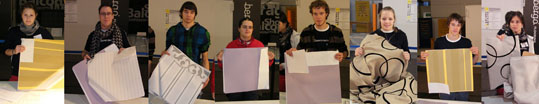 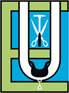 EuroInterior dankt allen Sponsoren für Ihre Unterstützung!
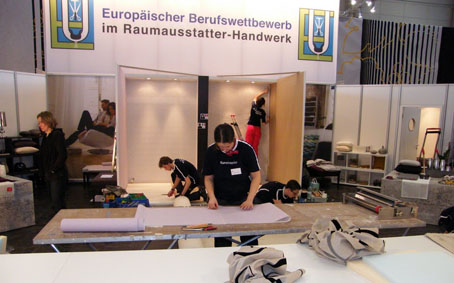 Alle sind ungemein engagiert 
bei der Arbeit
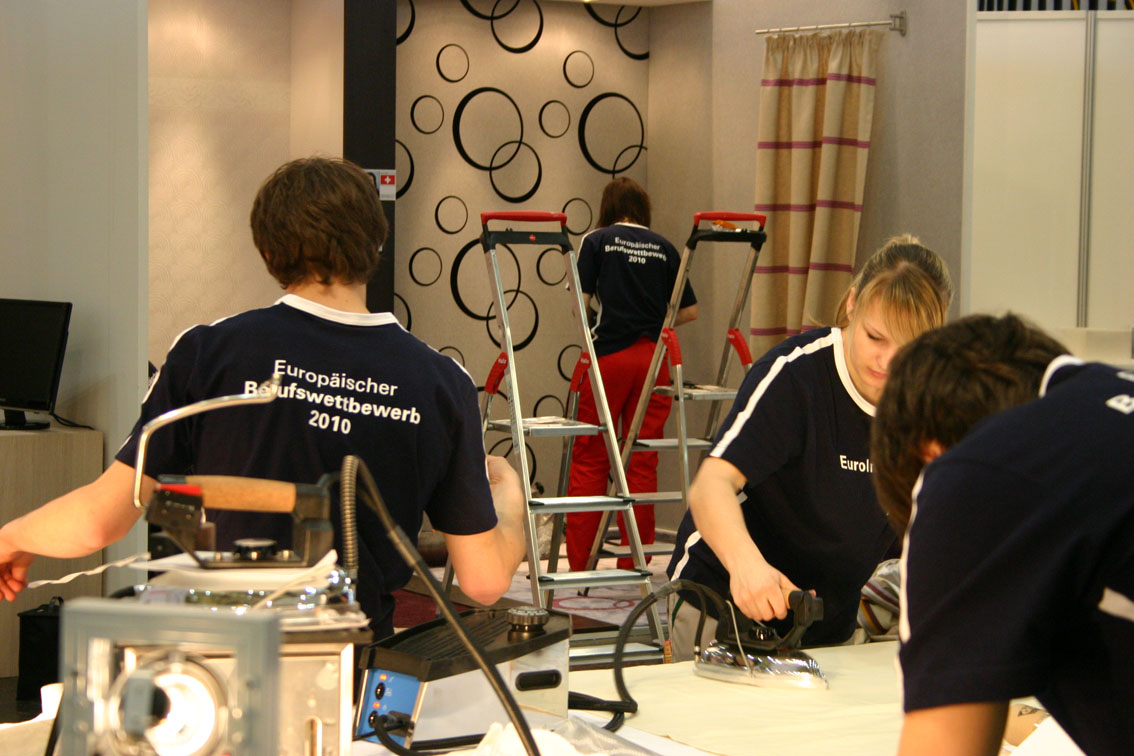 und lassen sich 
durch nichts stören!
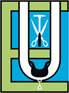 EuroInterior dankt allen Sponsoren für Ihre Unterstützung!
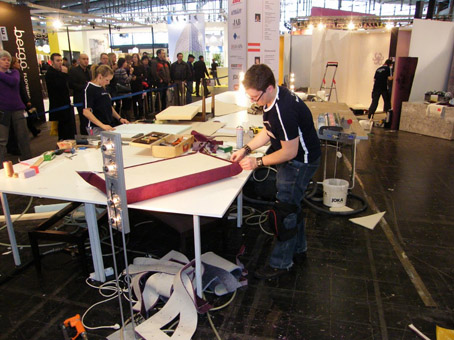 …nicht einmal durch die vielen interessierten Zuschauer !
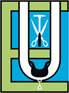 EuroInterior dankt allen Sponsoren für Ihre Unterstützung!
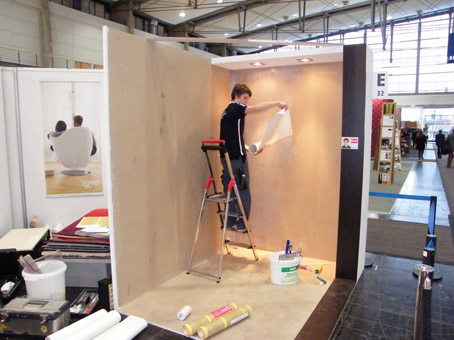 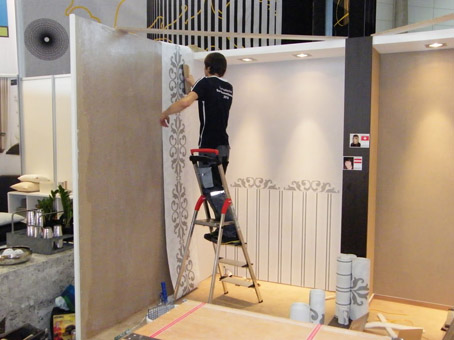 …es wurde tapeziert
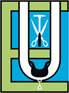 EuroInterior dankt allen Sponsoren für Ihre Unterstützung!
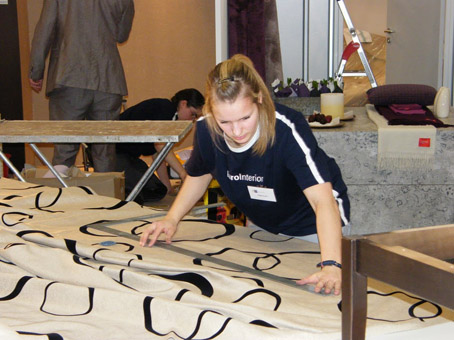 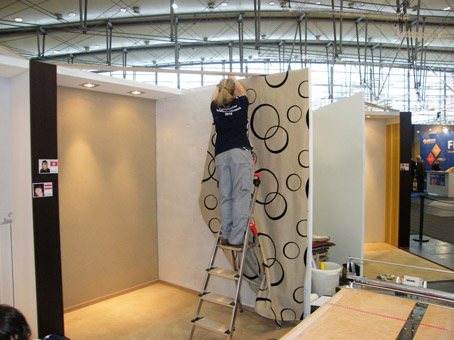 …es wurden 
Wandbespannungen gefertigt
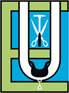 EuroInterior dankt allen Sponsoren für Ihre Unterstützung!
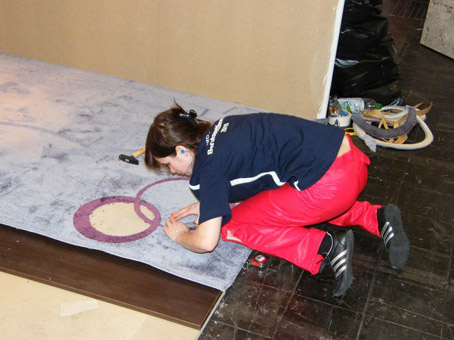 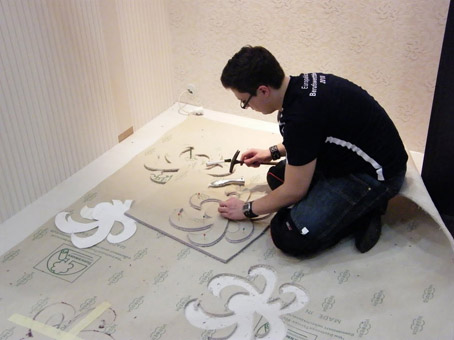 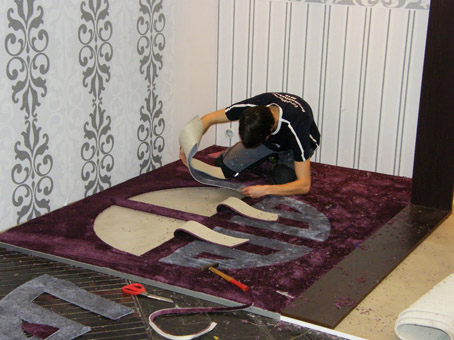 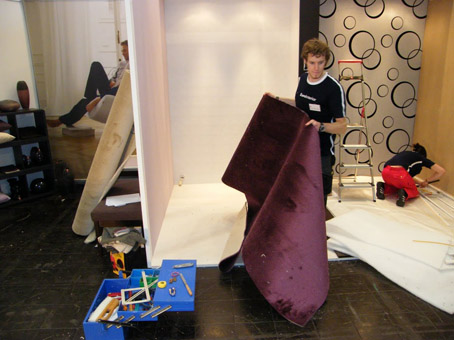 …es wurde Teppichboden verlegt
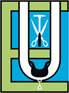 EuroInterior dankt allen Sponsoren für Ihre Unterstützung!
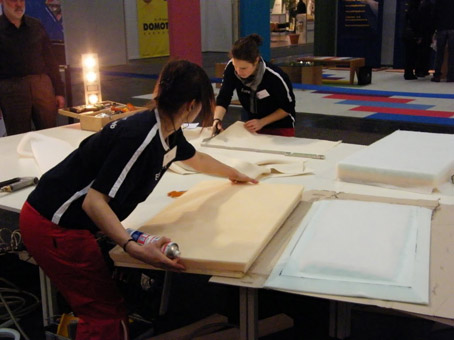 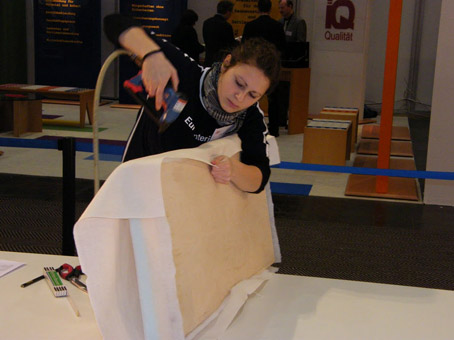 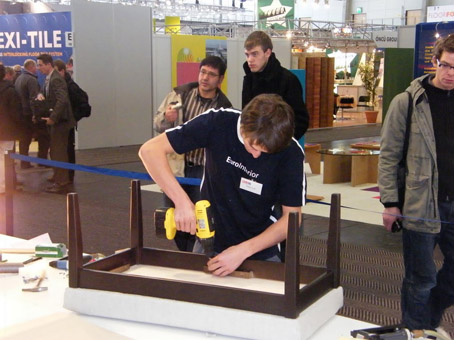 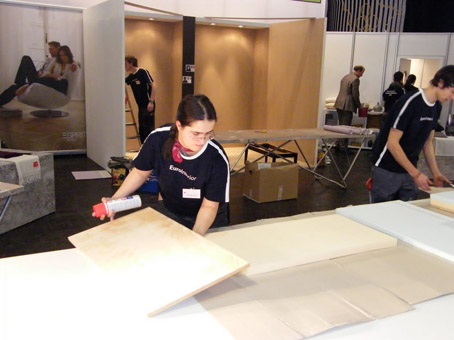 …es wurde gepolstert
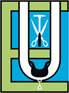 EuroInterior dankt allen Sponsoren für Ihre Unterstützung!
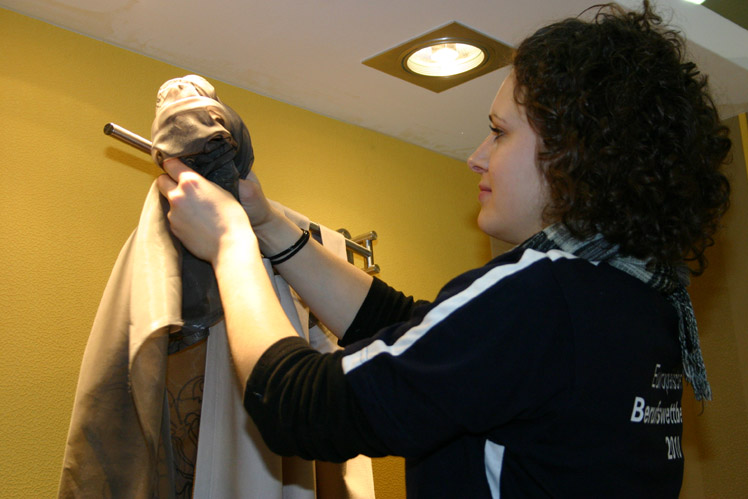 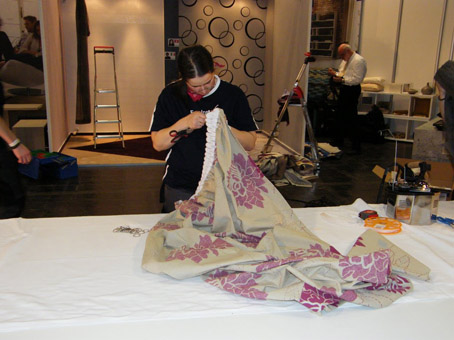 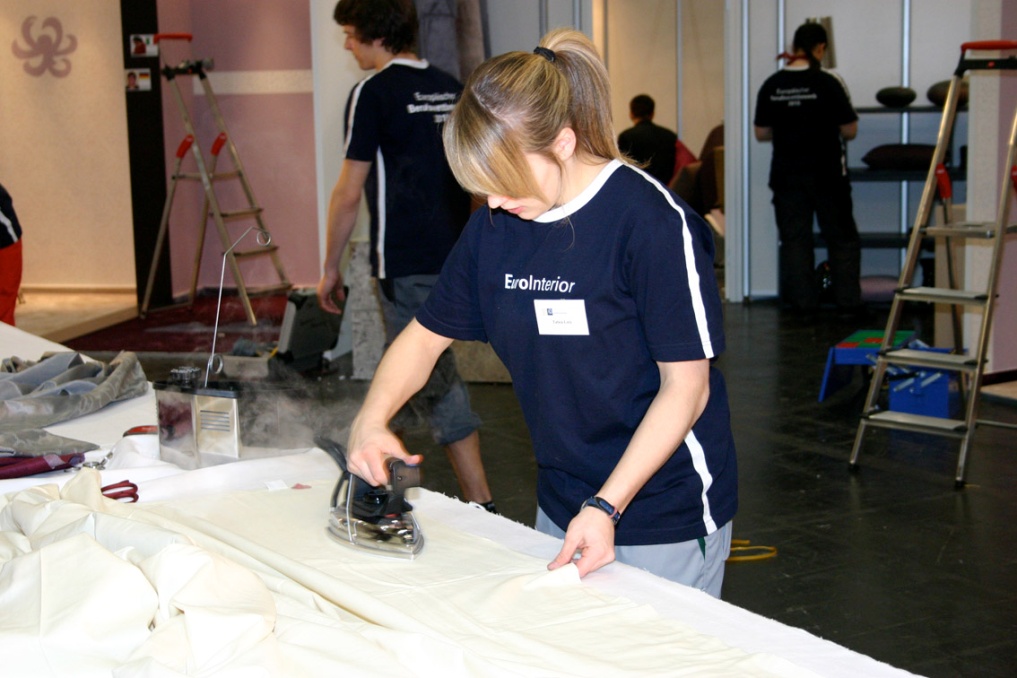 …es wurden 
Vorhänge gefertigt
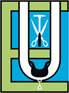 EuroInterior dankt allen Sponsoren für Ihre Unterstützung!
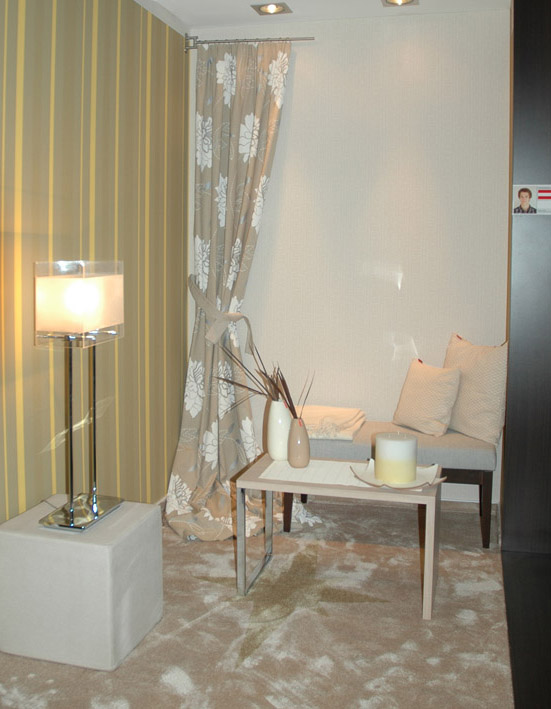 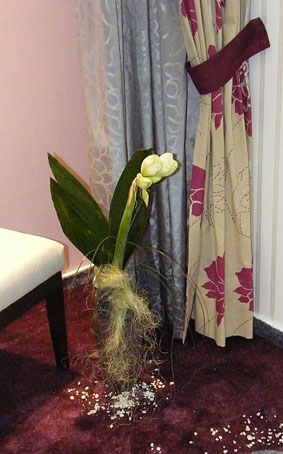 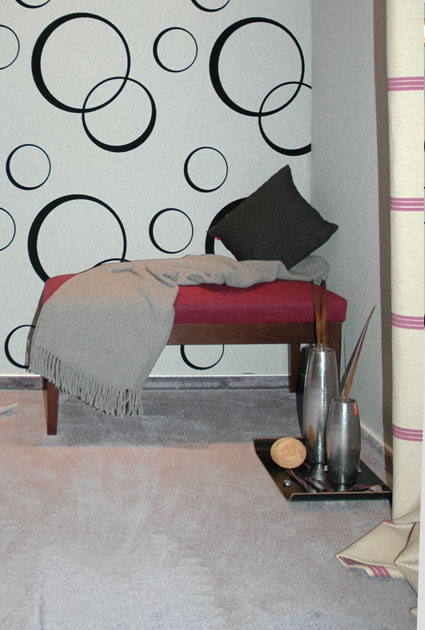 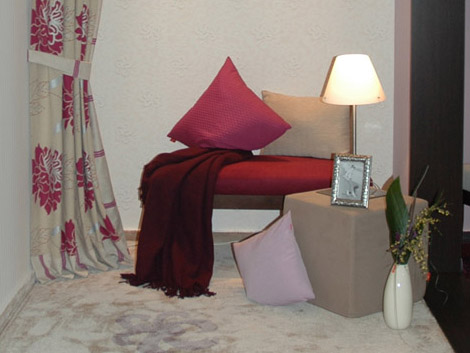 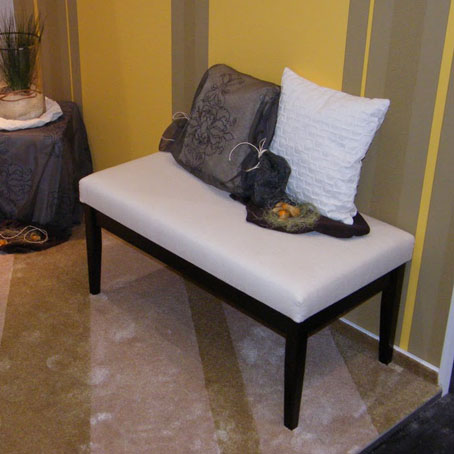 …es wurde 
eingerichtet 
und dekoriert
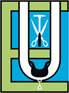 EuroInterior dankt allen Sponsoren für Ihre Unterstützung!
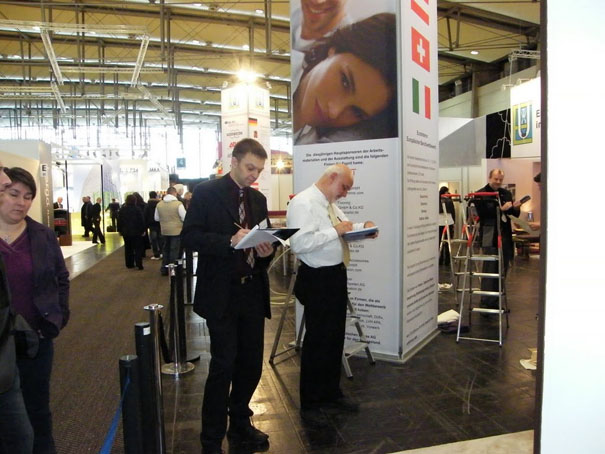 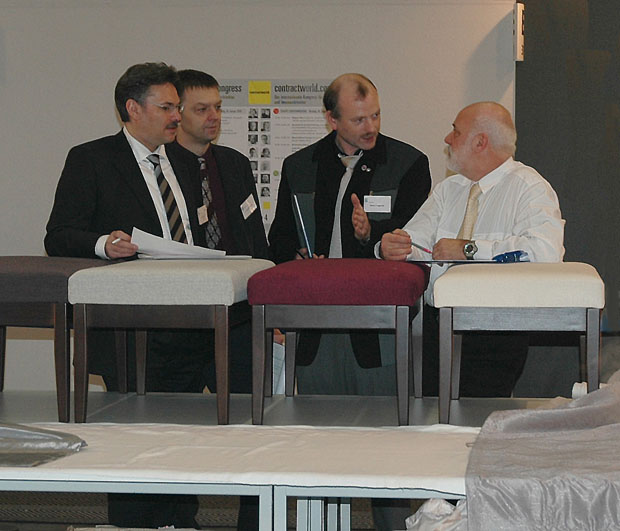 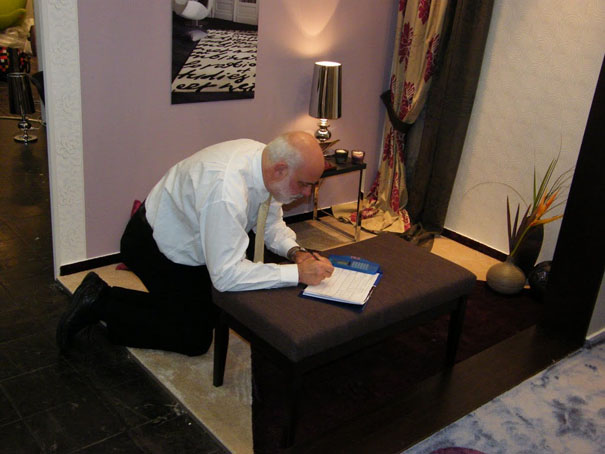 …die Preisrichter hatten es nicht leicht !
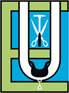 EuroInterior dankt allen Sponsoren für Ihre Unterstützung!
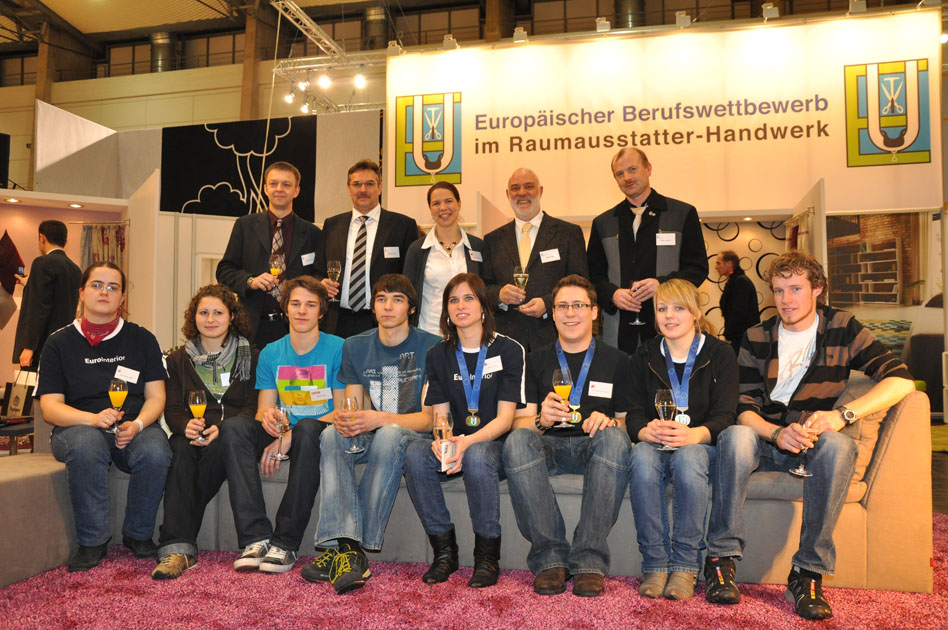 …wir fanden eigentlich hätten alle Teilnehmer 
den ersten Platz verdient- so gut waren ihre Leistungen !
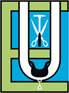 EuroInterior dankt allen Sponsoren für Ihre Unterstützung!
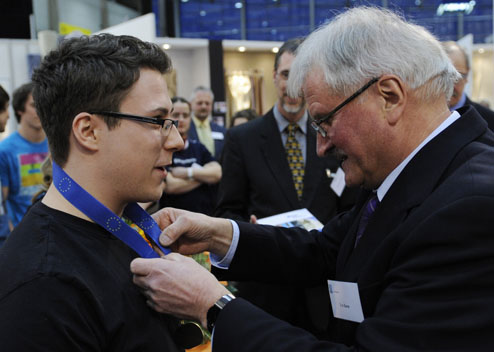 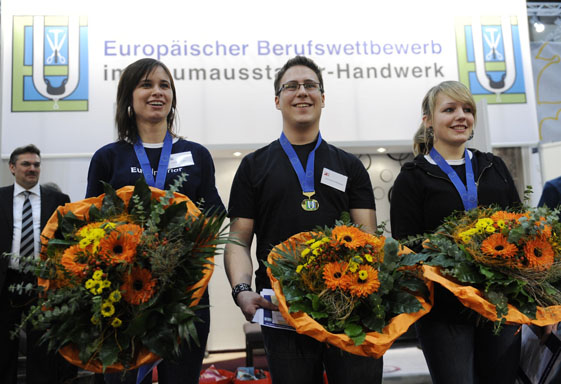 …doch schließlich 
standen die Sieger fest !
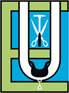 EuroInterior dankt allen Sponsoren für Ihre Unterstützung!
…und die Kojen sahen 
jetzt richtig wohnlich aus !
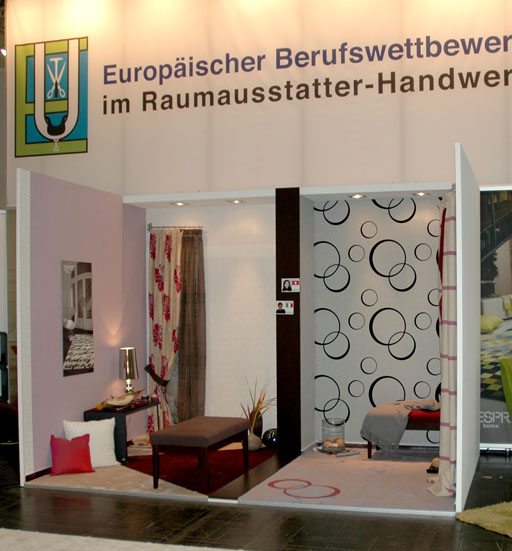 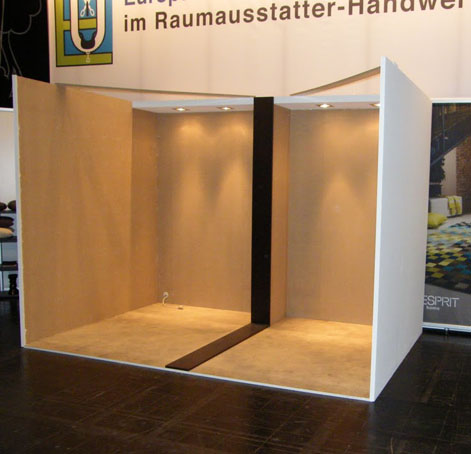 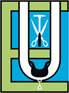 EuroInterior dankt allen Sponsoren für Ihre Unterstützung!
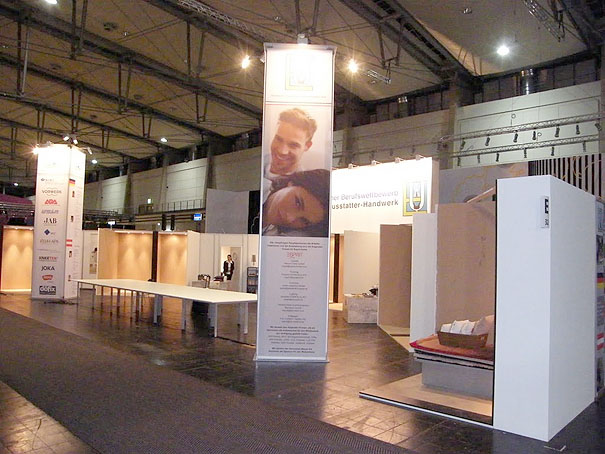 von der Arbeit…                                                      …zur Präsentation
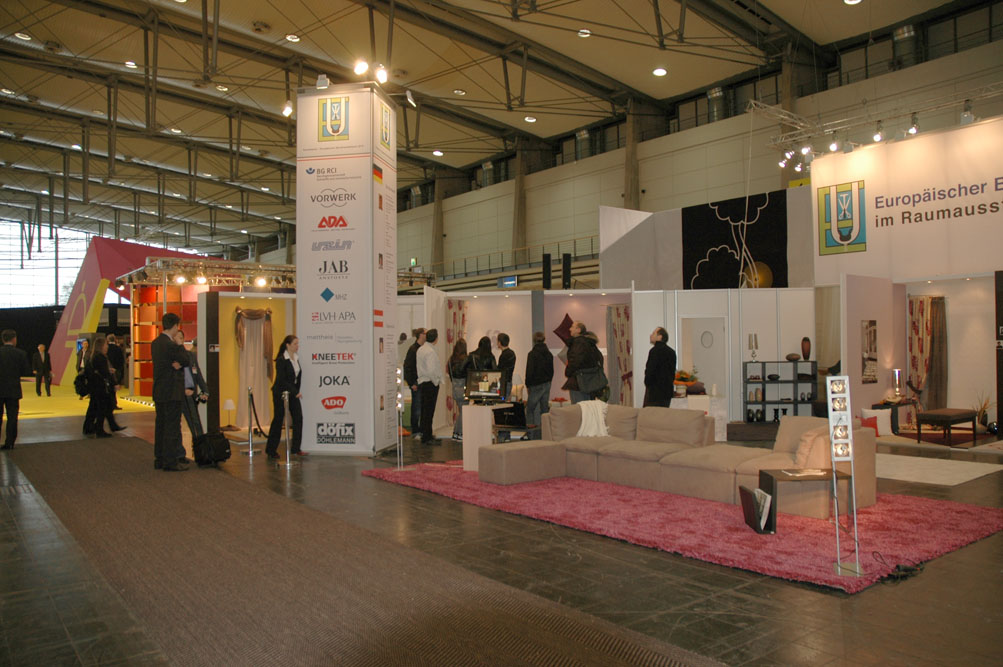 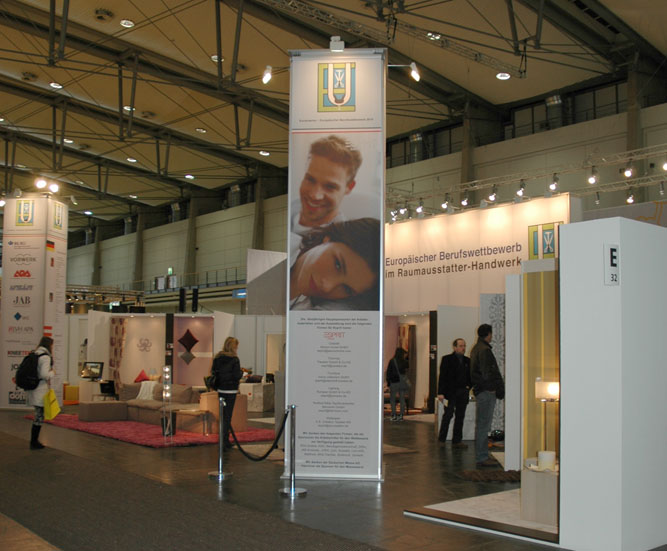 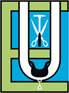 EuroInterior dankt allen Sponsoren für Ihre Unterstützung!
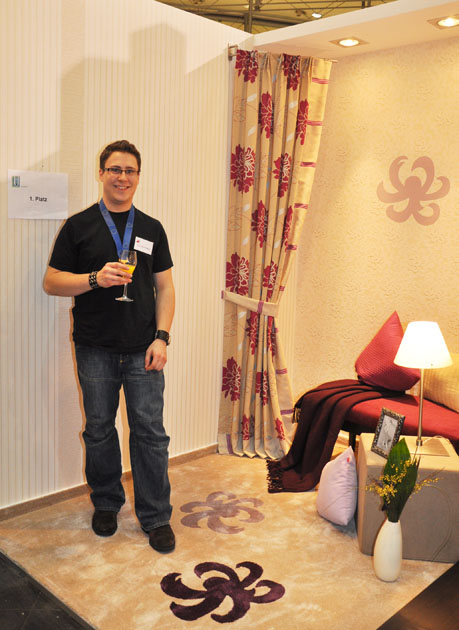 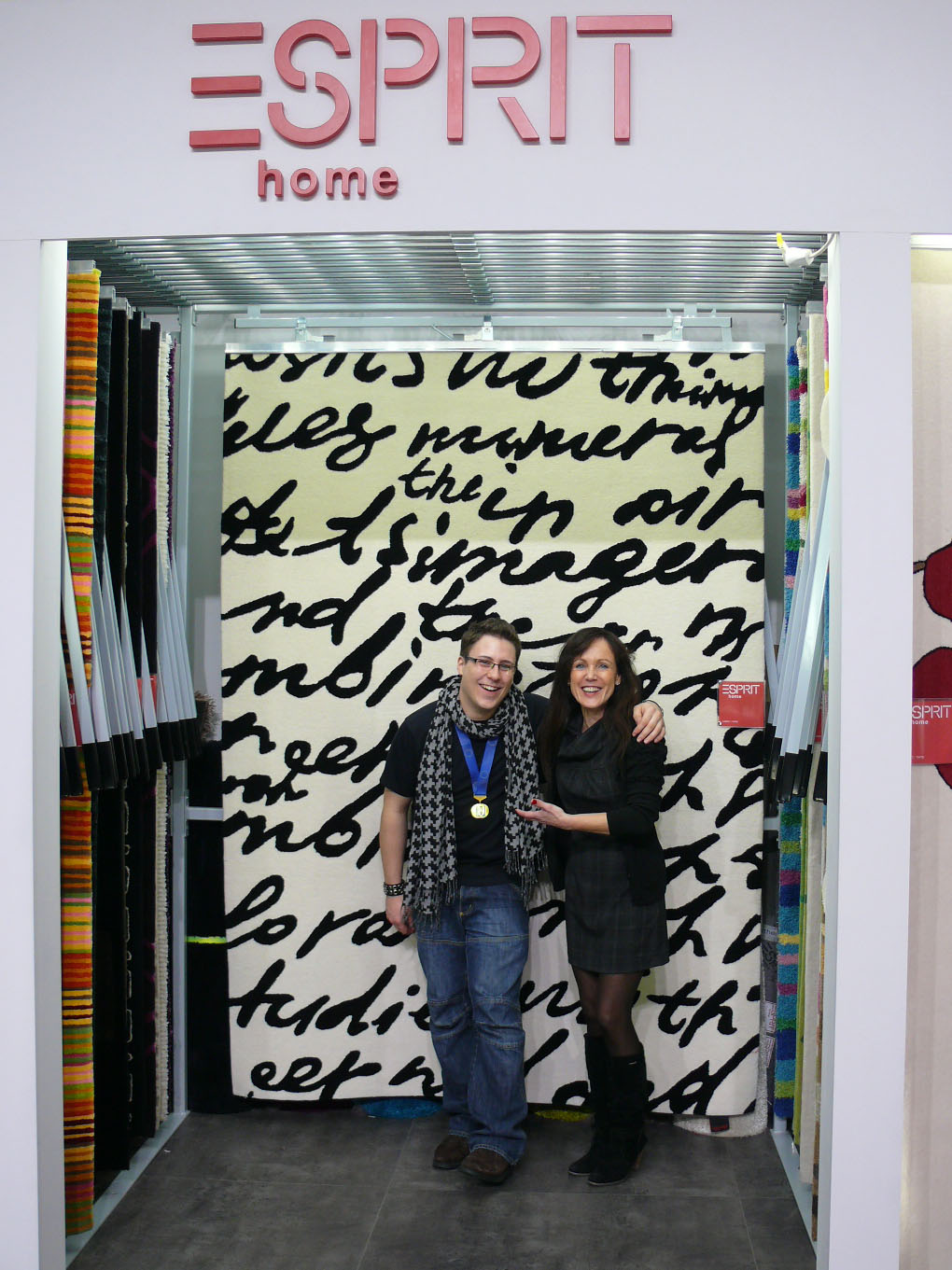 …der Sieger durfte sich seinen Esprit Teppich aussuchen !
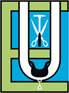 EuroInterior dankt allen Sponsoren für Ihre Unterstützung!
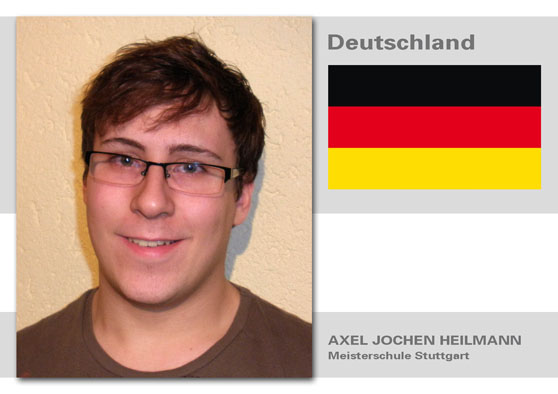 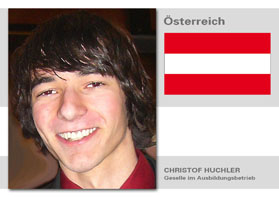 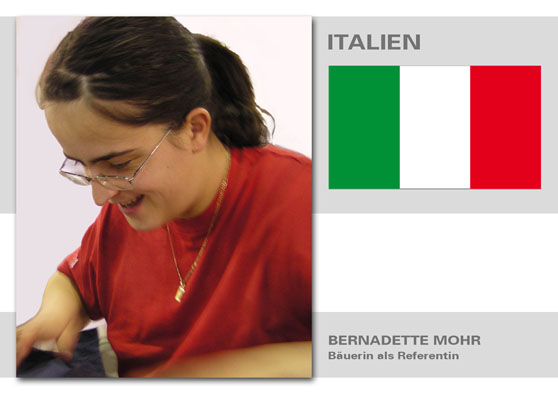 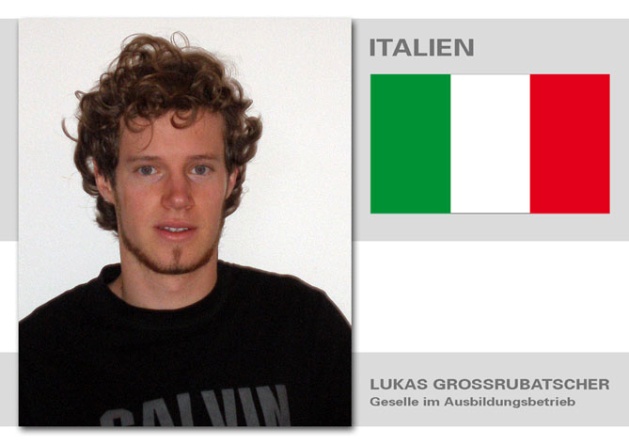 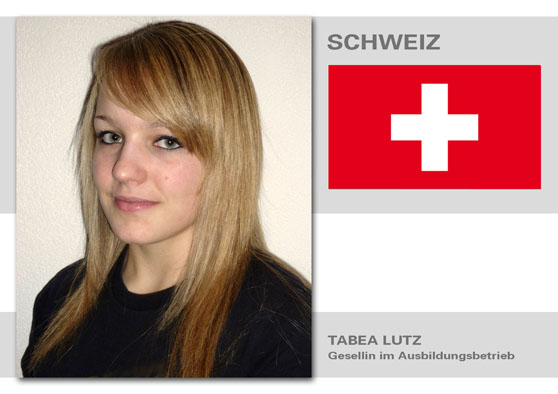 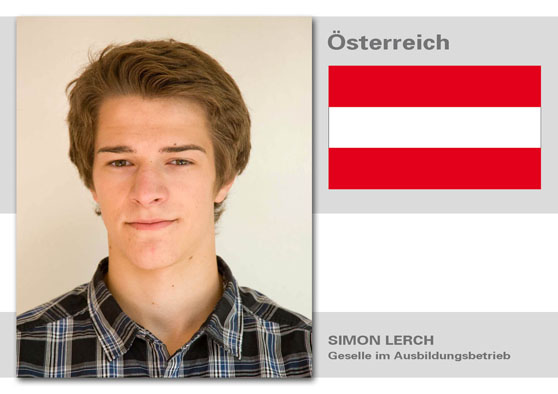 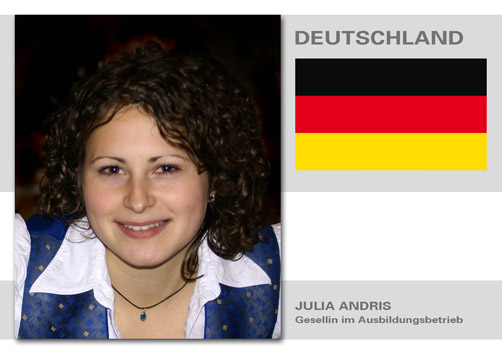 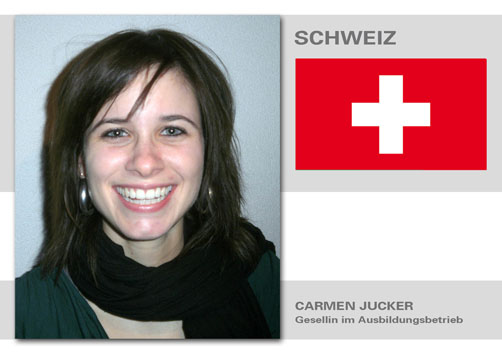 Es war ein sehr erfolgreiches Event ! 
Wir danken noch einmal allen Beteiligten ganz herzlich !
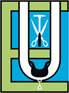 EuroInterior dankt allen Sponsoren für Ihre Unterstützung!
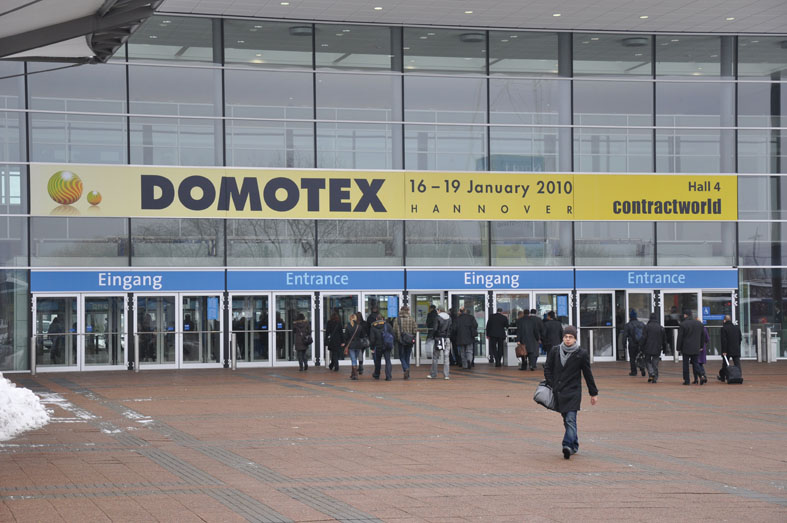 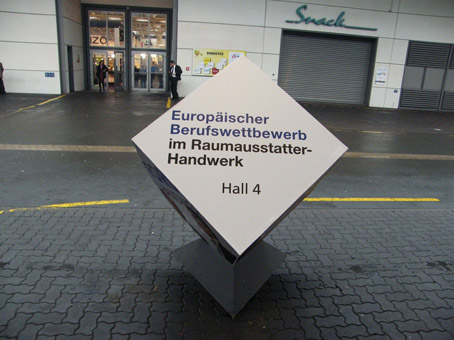 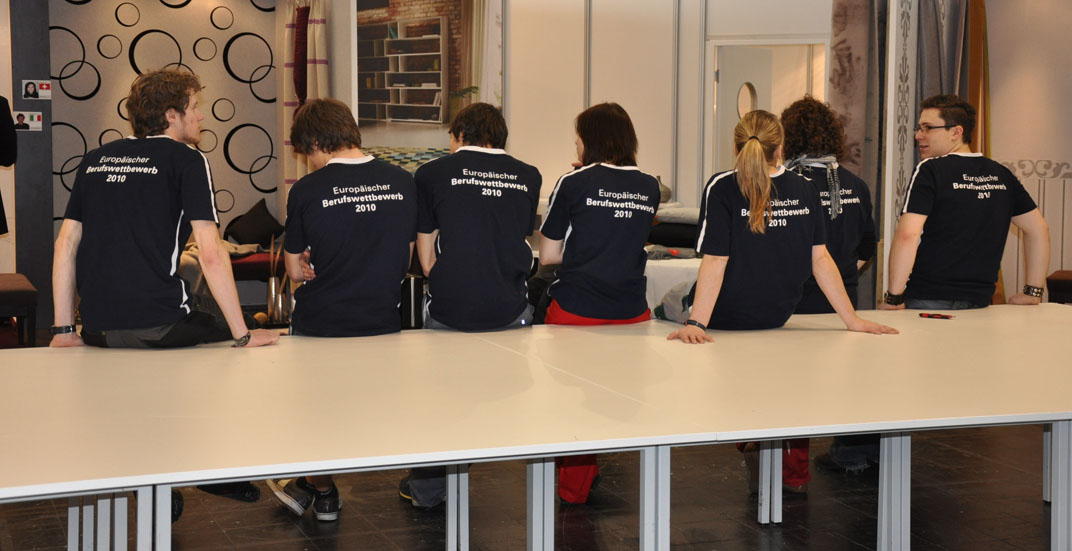 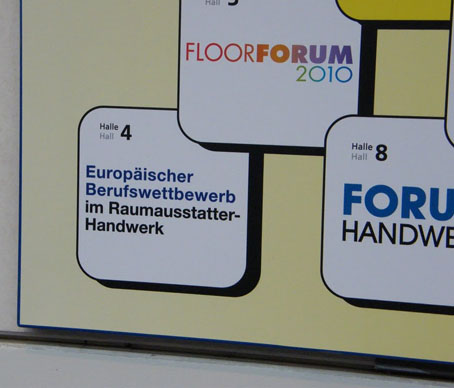 …vielleicht sehen und hören wir uns ja 2012 wieder?
    Wir freuen uns schon auf die neuen Aufgaben! 
    Herzlichen Dank für die gute Zusammenarbeit!
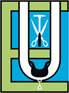 EuroInterior dankt allen Sponsoren für Ihre Unterstützung!
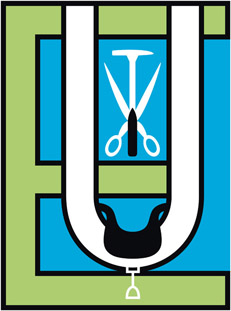 EuroInterior
Europäischer Berufsverband 
Des Raumausstatterhandwerks
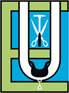 EuroInterior dankt allen Sponsoren für Ihre Unterstützung!